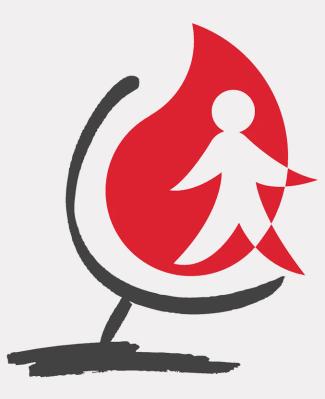 Актуальные проблемы донорства крови в г. Минске и возможные пути их решения
В партиз
В 1901 году Карл Ландштейнер открыл группы крови человека по системе АВО, что послужило началом новой области иммунологии – изосерологии. 
   За выдающееся открытие  К.Ландштейнеру была присуждена Нобелевская премия, а его день рождения – 14 июня 1868 года – отмечается как Всемирный день донора.
14 июня - Всемирный день донора крови
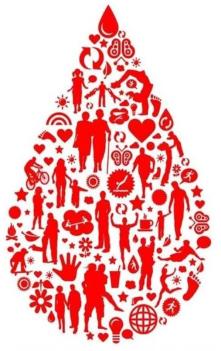 В этот день предоставляется возможность привлечь внимание к роли добровольных, не получающих вознаграждения доноров крови, а также выразить благодарность тем донорам, которые без всяких стимулов предоставляют этот бесценный дар для ежегодного спасения миллионов человеческих жизней.
Донорство крови как социальная проблема
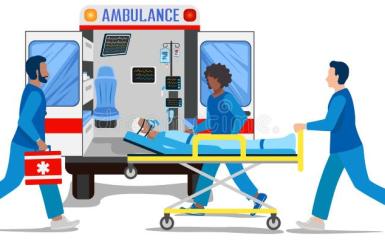 Решение проблем донорства крови было и остается одной из важнейших медико-социальных задач, так как оно тесным  образом связано с профилактикой и лечением тяжелых заболеваний, cо снижением материнской и детской смертности, со своевременным оказанием экстренной медицинской помощи, в том числе при стихийных бедствиях, техногенных авариях и эпидемиях.
Правовая основа донорства крови:
ЗАКОН РЕСПУБЛИКИ БЕЛАРУСЬ
Подписан 14 октября 2022 г. N 214-З
Принят Палатой представителей 20 сентября 2022 г.
Одобрен Советом Республики 26 сентября 2022 г.
Вступил в силу с 21 апреля 2023 года.
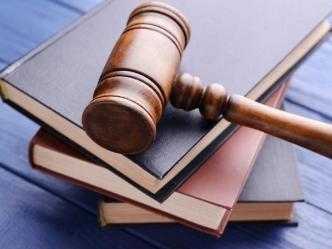 Статья 26. Лица, имеющие право на выполнение донорской функции 
К выполнению донорской функции допускаются граждане Республики Беларусь, а также иностранные граждане и лица без гражданства, постоянно проживающие в Республике Беларусь, в возрасте от 18 до 65 лет, обладающие полной дееспособностью, не имеющие заболеваний, состояний и форм рискованного поведения.
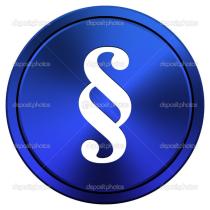 Статья 39. Гарантии и компенсации донору 
В день сдачи крови, ее компонентов работники освобождаются от работы на все рабочее время (смену) согласно правилам внутреннего трудового распорядка или утвержденному графику работ (сменности) с сохранением за ними среднего заработка за этот день (смену), военнослужащие, лица начальствующего и рядового состава - от исполнения обязанностей военной службы (службы) с сохранением за ними денежного довольствия за этот день, а обучающиеся в дневной форме получения образования - от образовательного процесса.
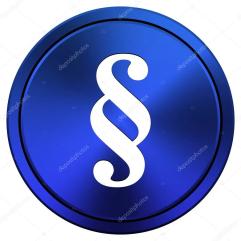 Донорам, которым проведено не менее четырех донаций крови, не менее 16 донаций компонентов крови в течение 12 месяцев, предшествующих дню наступления временной нетрудоспособности (независимо от причины ее наступления), пособие по временной нетрудоспособности назначается с первого дня утраты трудоспособности в размере 100 процентов среднедневного заработка.
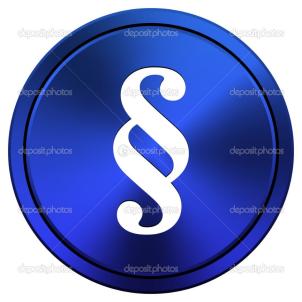 В нашей стране доноры, сдавшие 40 раз кровь или 80 раз плазму и клетки крови 
(отказавшиеся от возмещения расходов, связанных с выполнением донорской функции – 20 и 40 раз соответственно), 
награждаются знаком отличия Министерства здравоохранения 
«Ганаровы донар Рэспублiкi Беларусь".
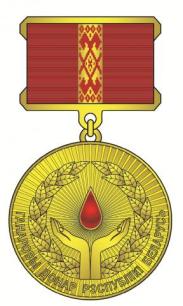 Из реальных социальных льгот они имеют право на трудовой отпуск в удобное для них время и доплаты к пенсии по достижении пенсионного возраста.
Статья 40. 
Донору, награжденному нагрудным знаком отличия "Ганаровы донар Рэспублiкi Беларусь", предоставляются следующие льготы, права и гарантии:
скидка в размере 25 процентов на платные медицинские услуги в государственных организациях здравоохранения, за исключением платных медицинских услуг, тарифы на которые регулируются Министерством здравоохранения (по согласованию с Министерством антимонопольного регулирования и торговли);
внеочередное медицинское обслуживание в государственных организациях здравоохранения, в том числе в тех, в которых он обслуживался до выхода на пенсию, если иное не установлено законодательством;
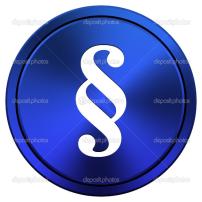 внеочередной прием в учреждения социального обслуживания, осуществляющие стационарное социальное обслуживание;
первоочередной прием в государственных органах и иных организациях независимо от форм собственности;
внеочередное пользование всеми видами услуг связи, культурно-просветительных и спортивно-оздоровительных организаций, приобретение билетов на все виды транспорта, внеочередное обслуживание организациями розничной торговли и бытового обслуживания;
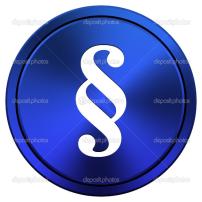 Перед донацией донор получает бесплатное питание
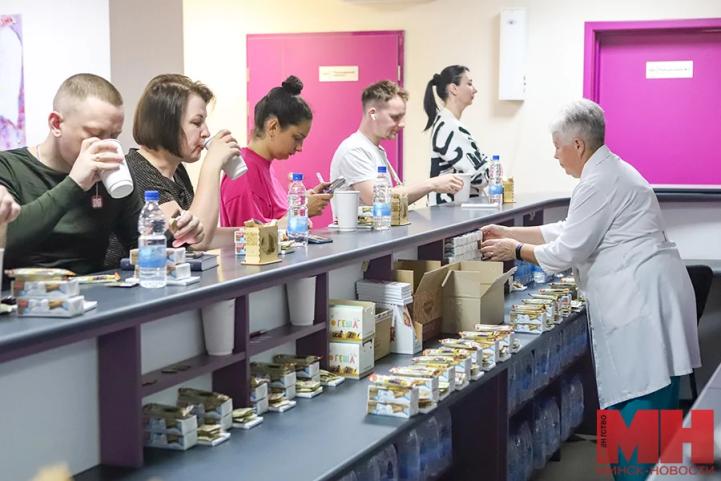 Нормативы обязательного обеспечения потребностей системы здравоохранения в крови, ее компонентах установлены постановлением Совета Министров Республики Беларусь  от 28.04.2023  № 287 «О мерах по реализации Закона Республики Беларусь  от 14 октября 2022 г. № 214-З «Об  изменении законов по вопросам здравоохранения, донорства крови и ее компонентов». 
Резерв компонентов крови на случай ЧС создается в количестве не менее 15 % от объема плановой потребности.
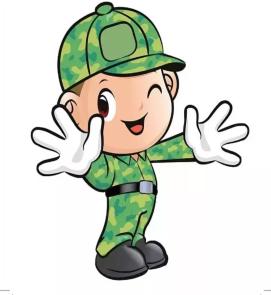 Особое значение имеет распространение ЛИСТОВОК о донорстве 
на предприятиях и в учреждениях
Родственники пациентов, отцы и матери заболевших детей, люди, пришедшие в поликлинику для профосмотра или даже в период какого-либо острого заболевания, - все они являются потенциальными донорами. Но для того, чтобы они или часть из них стали донорами, нужна настойчивая и длительная работа, чтобы мысль внушенная стала своей собственной, вылилась в решение.
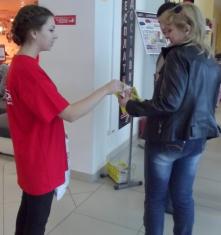 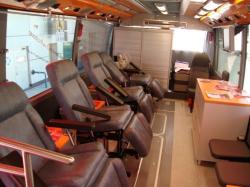 Если сотрудники вашей организации готовы принять участие в сдаче крови, выездная бригада городского центра трансфузиологии приедет на предприятие и развернет мобильный   пункт забора крови.
Организация донорского движения постоянно ставит перед службой переливания крови два вопроса:
1. Как побудить здоровых людей прийти на донорский пункт?
2. Как сохранить первичного донора для регулярного участия в донорстве?
Незаменимыми помощниками службы крови в решении этих вопросов являются добровольные участники донорского движения – 

ВОЛОНТЁРЫ
Статья 19. Волонтеры

Для организации мероприятий по пропаганде и развитию донорства организации здравоохранения, Белорусское Общество Красного Креста осуществляет отбор волонтеров по определяемым  критериям. Волонтеры осуществляют деятельность на основании безвозмездных гражданско-правовых договоров. В Партизанском районе контакт 
Мудрая Оксана Александровна,
 тел.+375299314282
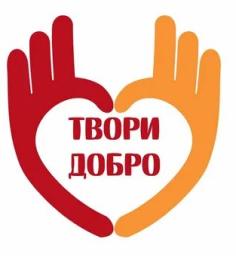 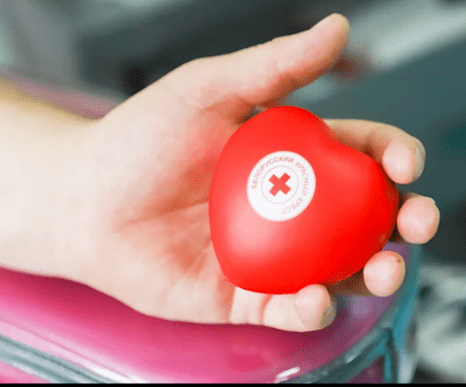 Потенциальному донору важно предоставить следующую информацию:
для чего медицине нужна донорская кровь?
как она используется?
как происходит процесс сдачи крови?
как отбираются доноры?
история о донорах и реципиентах;
места и время работы донорских центров и выездных сессий.
55 кг +
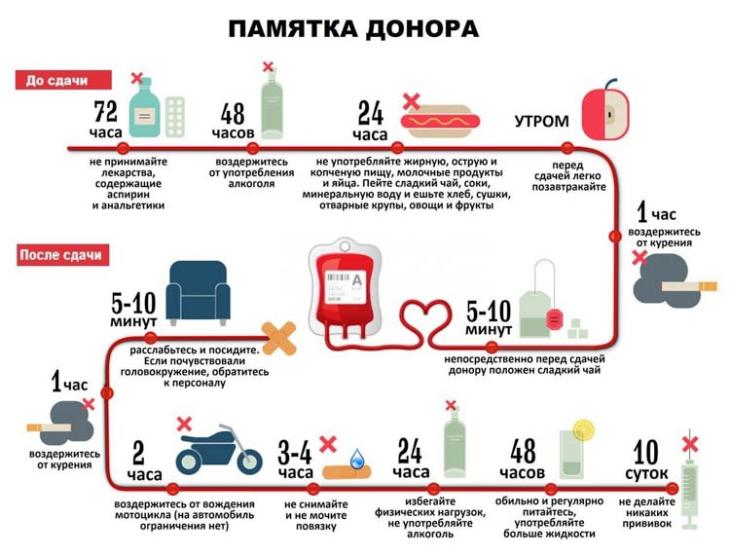 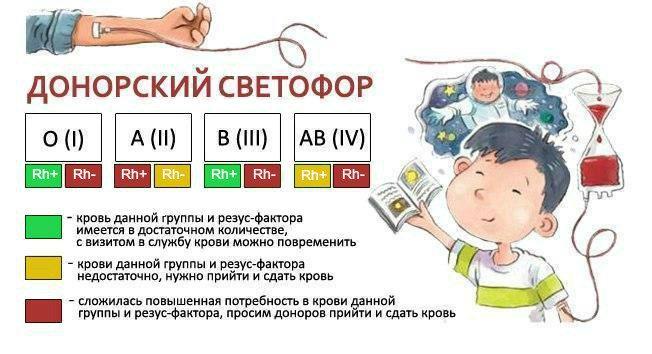 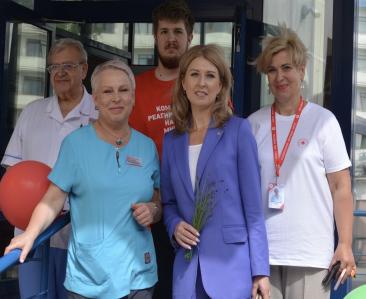 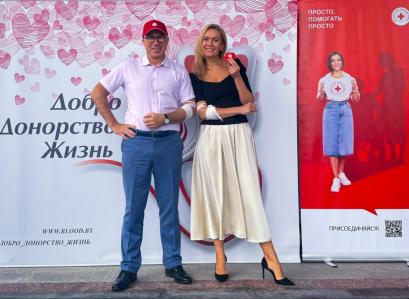 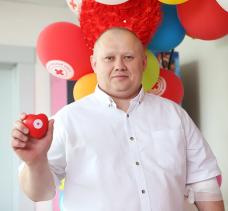 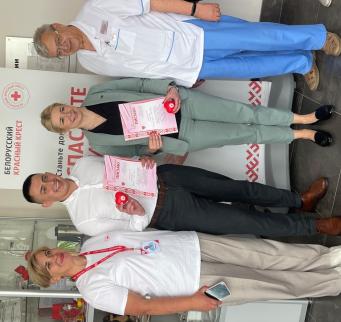 Акции по донациям крови  и  ее компонентов 10-14 июня 2024г.
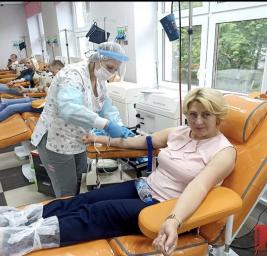 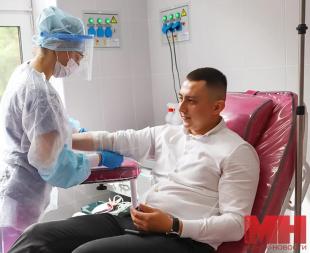 Акции по донациям крови  и  ее компонентов 10-14 июня 2024г.
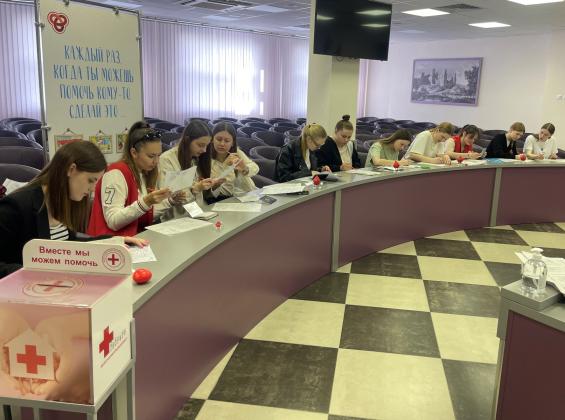 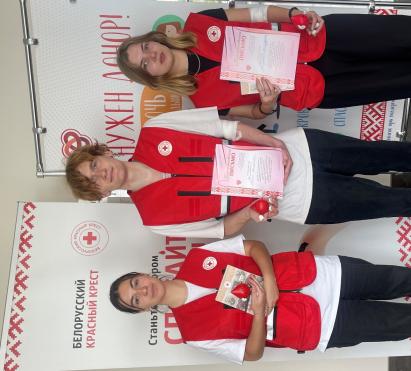 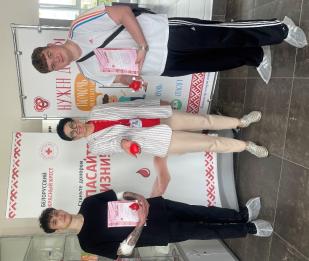 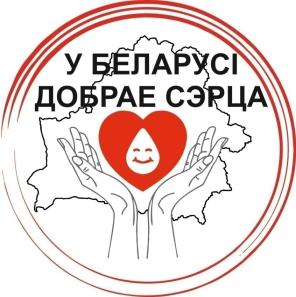 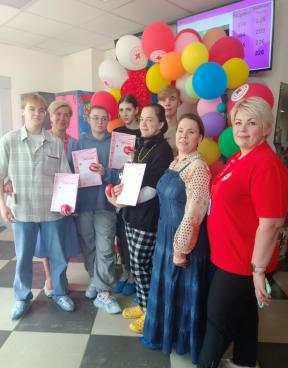 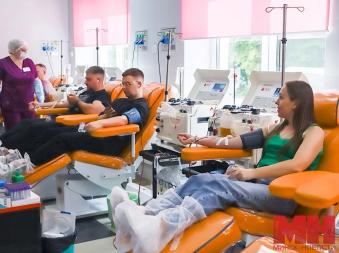 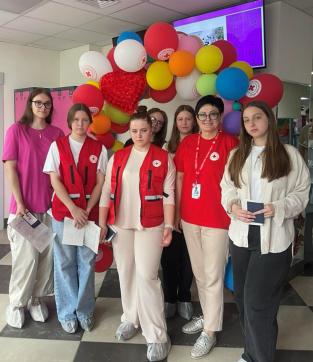 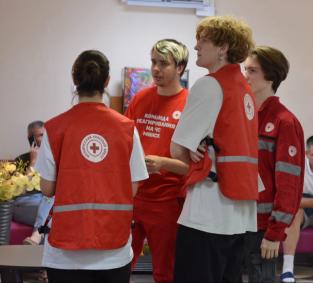 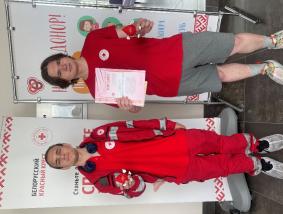 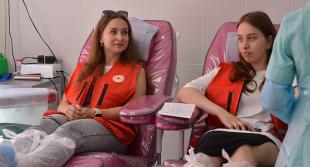 Ежедневно Городской центр трансфузиологии поставляет в учреждения здравоохранения г. Минска в среднем 36 доз эритроцитных компонентов, 50 доз тромбоцитных компонентов 
и 25 литров донорской плазмы.
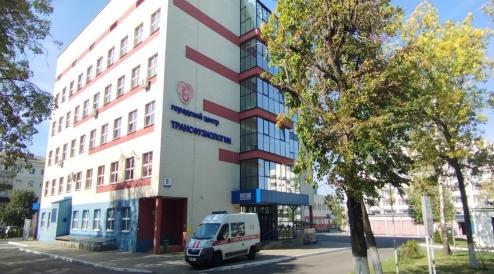 e-mail: 6gkb-trfz@mcct.by
Телефоны для записи: пн.- пт.доноров крови +37517-239-59-13, +375 29 190-97-48 (с 12:00 до 15:45)доноров компонентов крови +37517-239-59-12, +375 29 190-97-48 (с 13:00 до 15:30)кабинета трансфузионной гемокоррекции (лечебный зал) +37517-239-59-23отделения акушерской иммуногематологии (регистратура) +37517-239-59-45
А ВЫ С НАМИ?
Мы благодарим всех, кто принял и примет участие в сдаче крови!
Уверены, что  высокая социальная ответственность нашего населения, понимание крайней важности мероприятий по сдаче и хранению компонентов крови будет способствовать увеличению числа желающих сдать свою кровь и спасти чью-то жизнь!
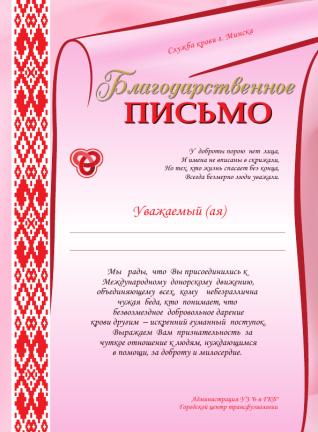 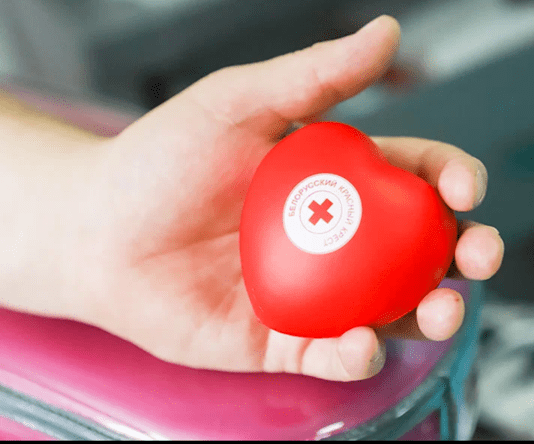